Feel 1g - ride
Feel 1g + ride
The “g” force of the ride adds to the 1g we feel normally:
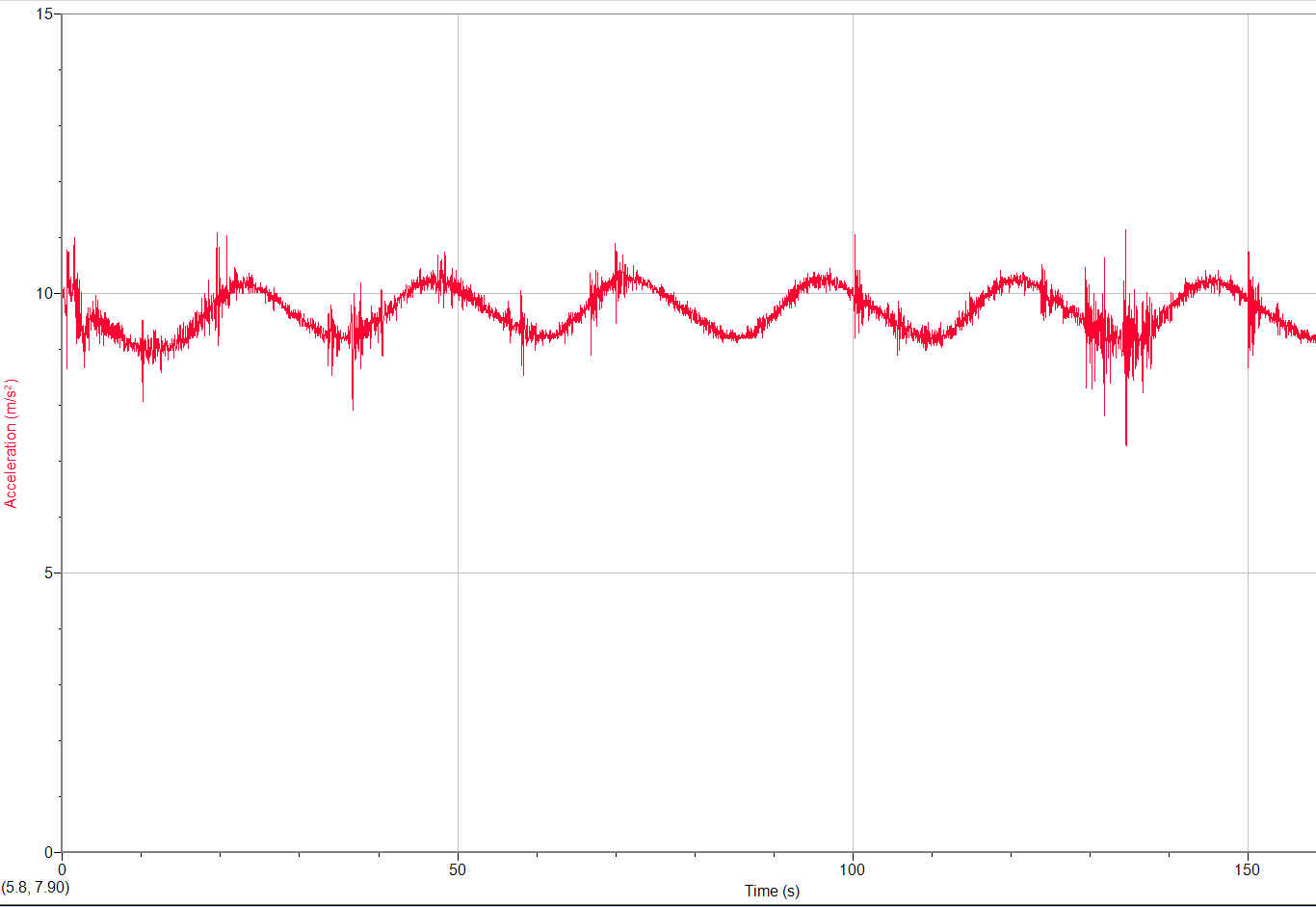 e.g. the Ferris wheel pulls about 0.10 “g”s
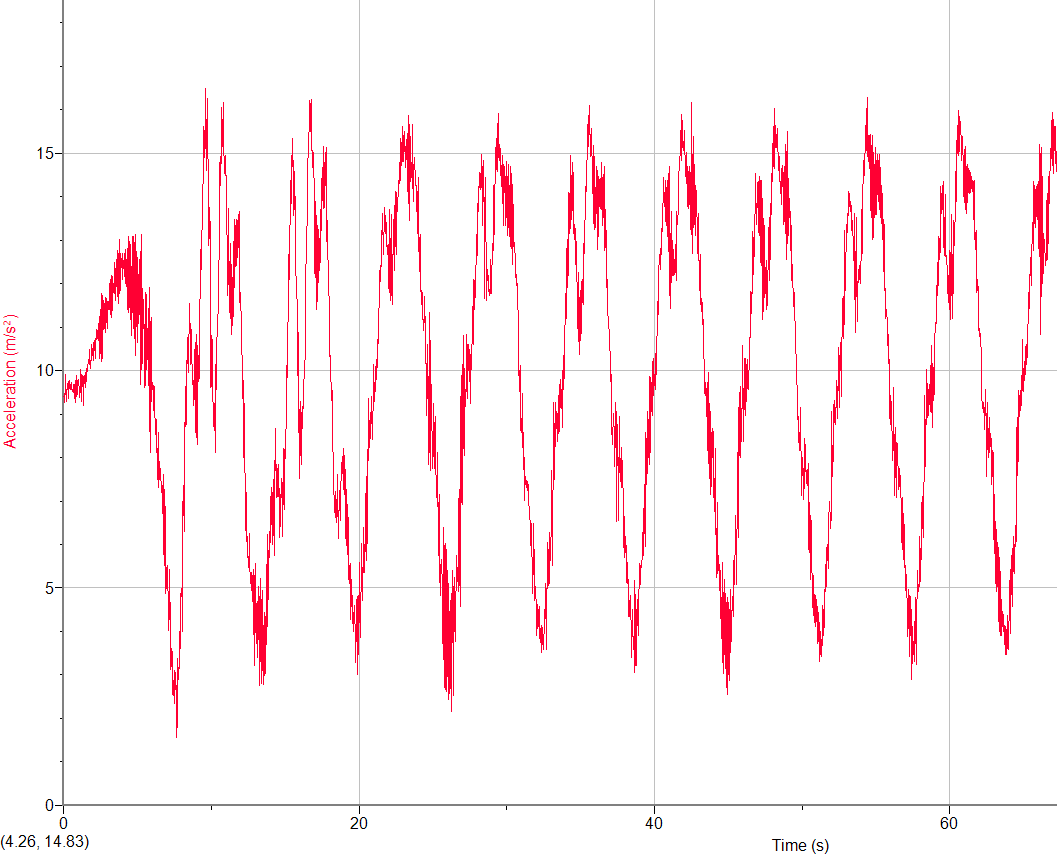 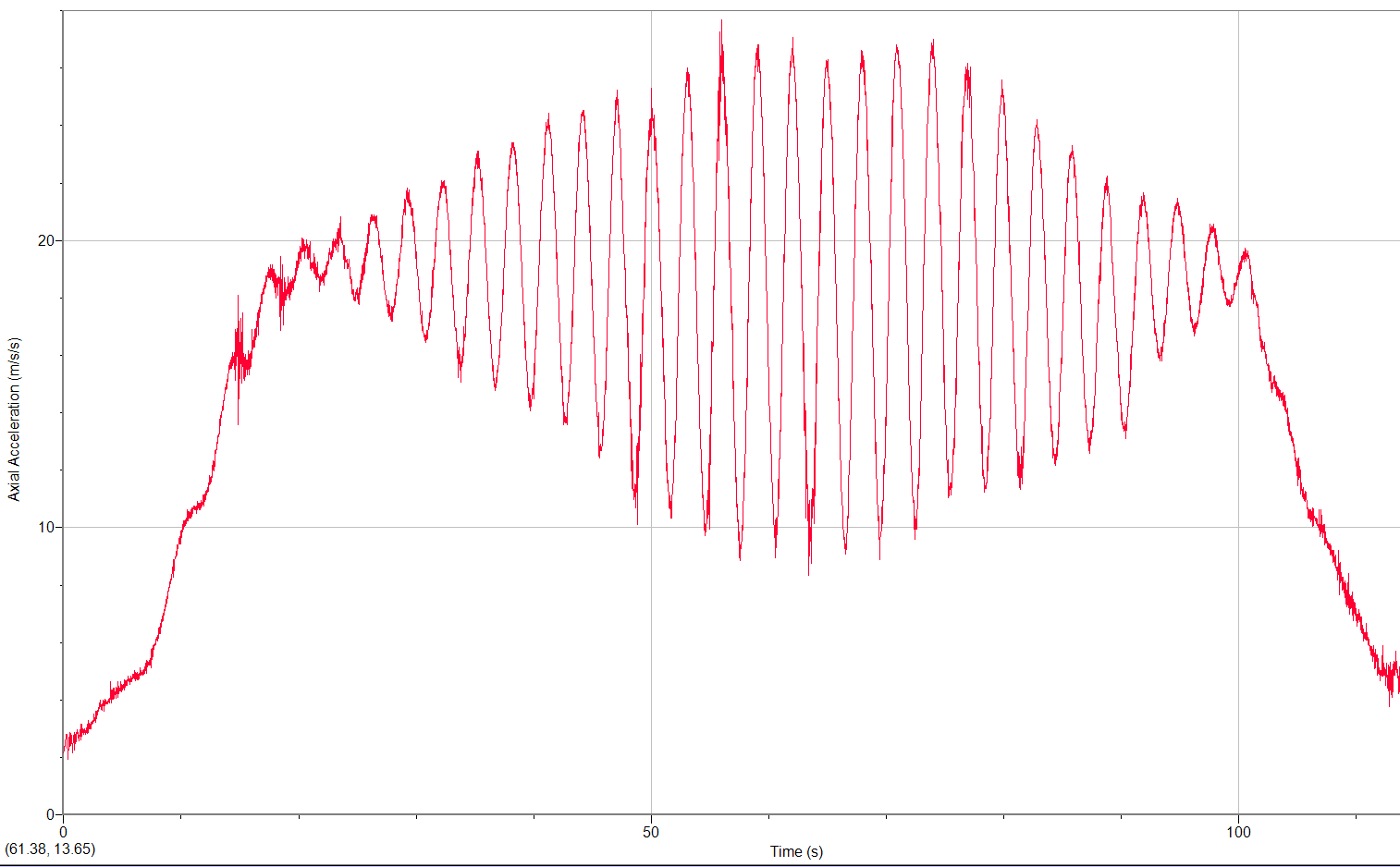